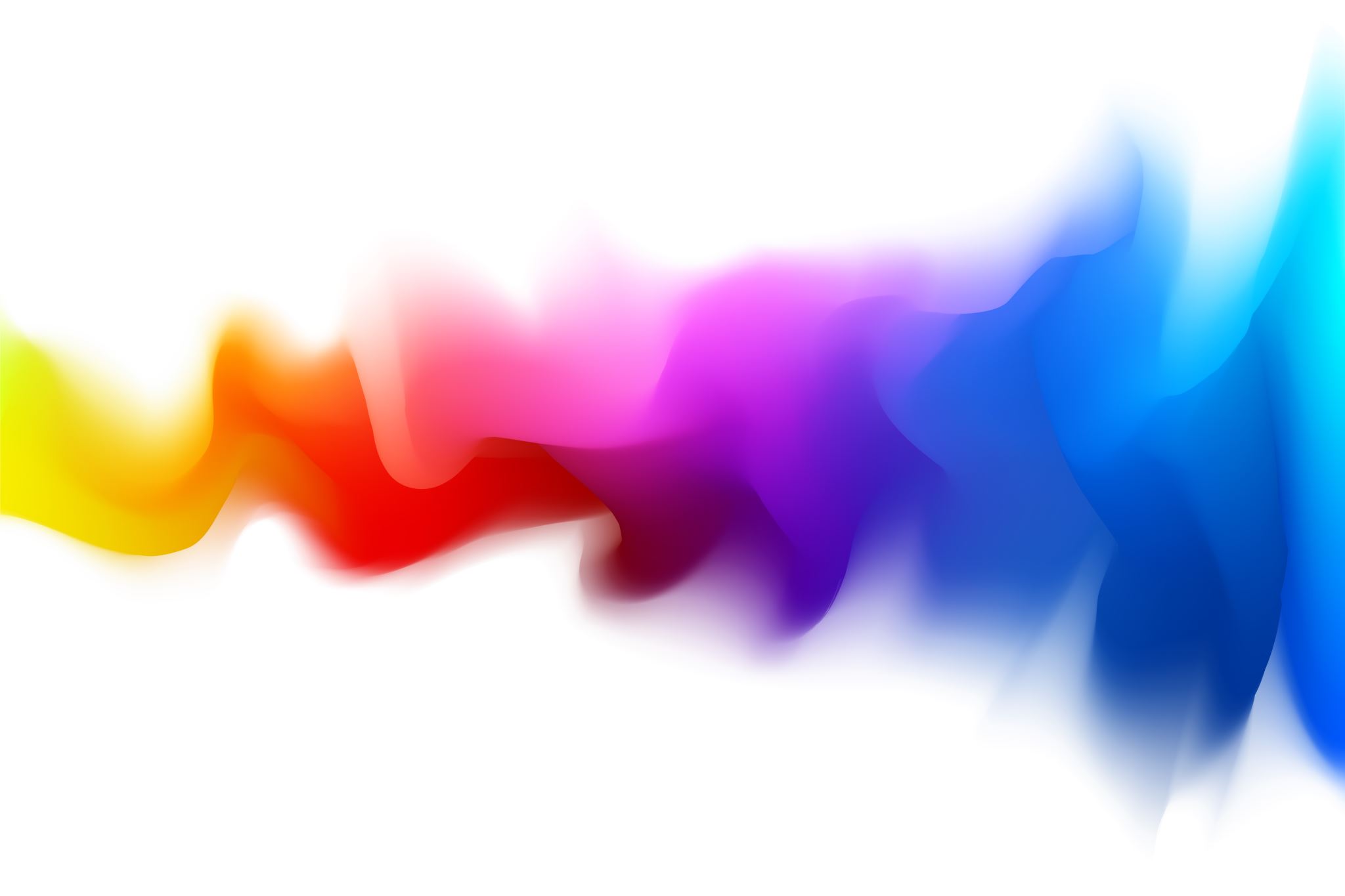 Aktiengesellschaft in deutschland
Bearbeitet von Aleksandra Hedesz
Studentin des 2. Studienjahres (2022/23)
Institut für Wirtschaftswissenschaften und Finanzwesen
Rzeszower Universität
Präsentationsplan
Gründung einer AG
Haftung bei Aktiengesellschaften
Organe und Geschäftsführung der AG
Die Vorteile einer AG
Die nachteile einer AG
Aktiengesellschaft beispiele
Das Wörterbuch
Die Quellen
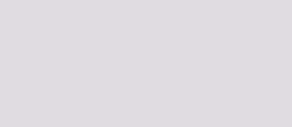 Gründung einer AG
Um eine Aktiengesellschaft (AG) zu gründen, ist mindestens eine natürliche oder juristische Person nötig. Eine AG entsteht erst mit der Eintragung ins Handelsregister.. Da sie eine Kapitalgesellschaft ist, wird sie wie die GmbH auch in Abteilung B des Handelsregisters eingetragen

Ein Gesellschaftsvertrag muss ausgehandelt und notariell beurkundet werden. 

Das Mindestgrundkapital einer Aktiengesellschaft beträgt 50.000 €.
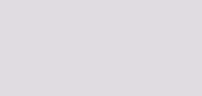 Die Haftung der Aktionäre ist beschränkt. Haften die Anteilseigner der AG nicht mit ihrem Privatvermögen, sondern nur mit ihren Anteilen, d.h. mit dem Wert ihrer Aktien.
HAFTUNG BEI AKTIENGESELLSCHAFTEN
Organe der Aktiengesellschaft
Der Vorstand - Ist zuständig für das operative Geschäft der Aktiengesellschaft. Der Vorstand vertritt die Aktiengesellschaft nach außen.

Der Aufsichtsrat - Fungiert als Überwachungsorgan der Aktiengesellschaft. Er bestellt den Vorstand und beruft ihn ab. Er vertritt die Aktiengesellschaft (AG) gegenüber dem Vorstand.

Die Hauptversammlung -  Ist die Versammlung aller Aktionäre der Gesellschaft, in der sie ihre Rechte gegenüber der AG ausüben. Die Hauptversammlung findet einmal jährlich statt.
Die Vorteile einer AG
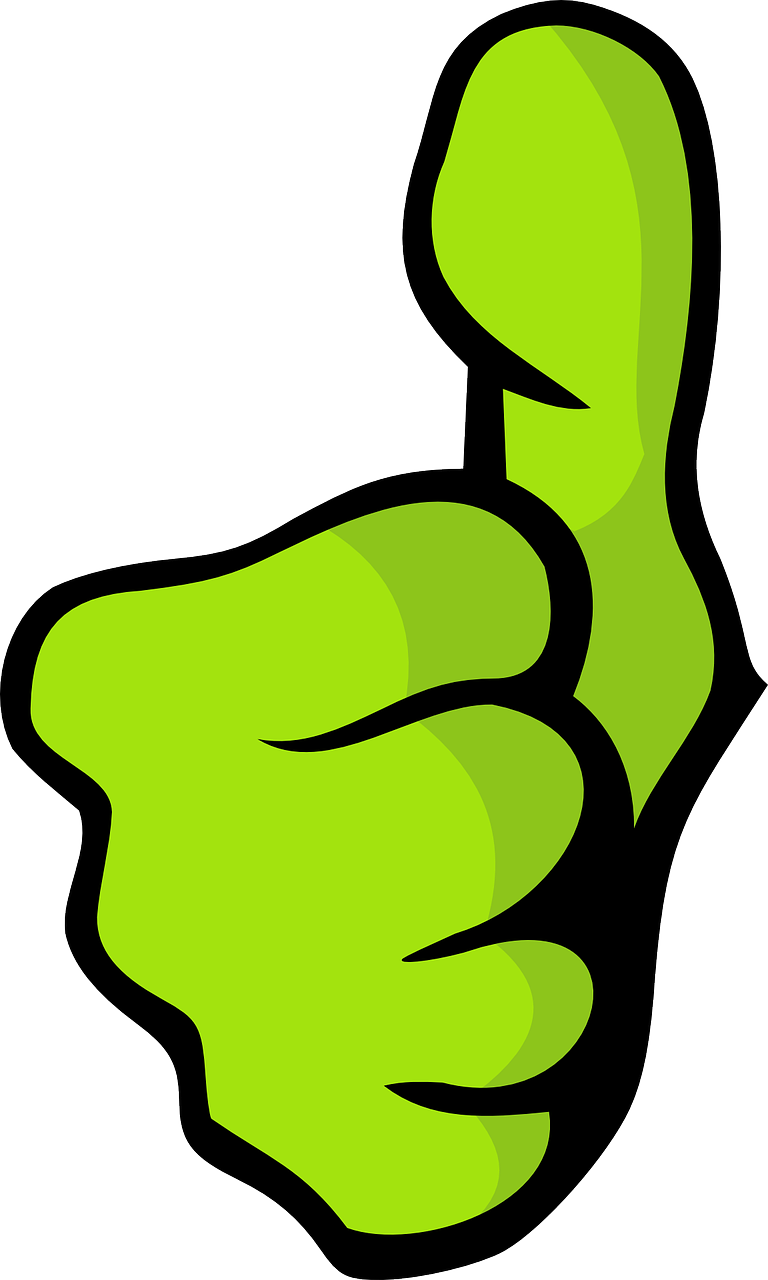 Hohes Ansehen bei Kapitalgebern, Kunden und Geschäftspartnern
Haftungsbeschränkung auf das Gesellschaftsvermögen
Zusätzliches Vertrauen und Sicherheit durch die Gewaltenteilung
Unkomplizierte Übertragung der Aktien
Die Nachteile einer AG
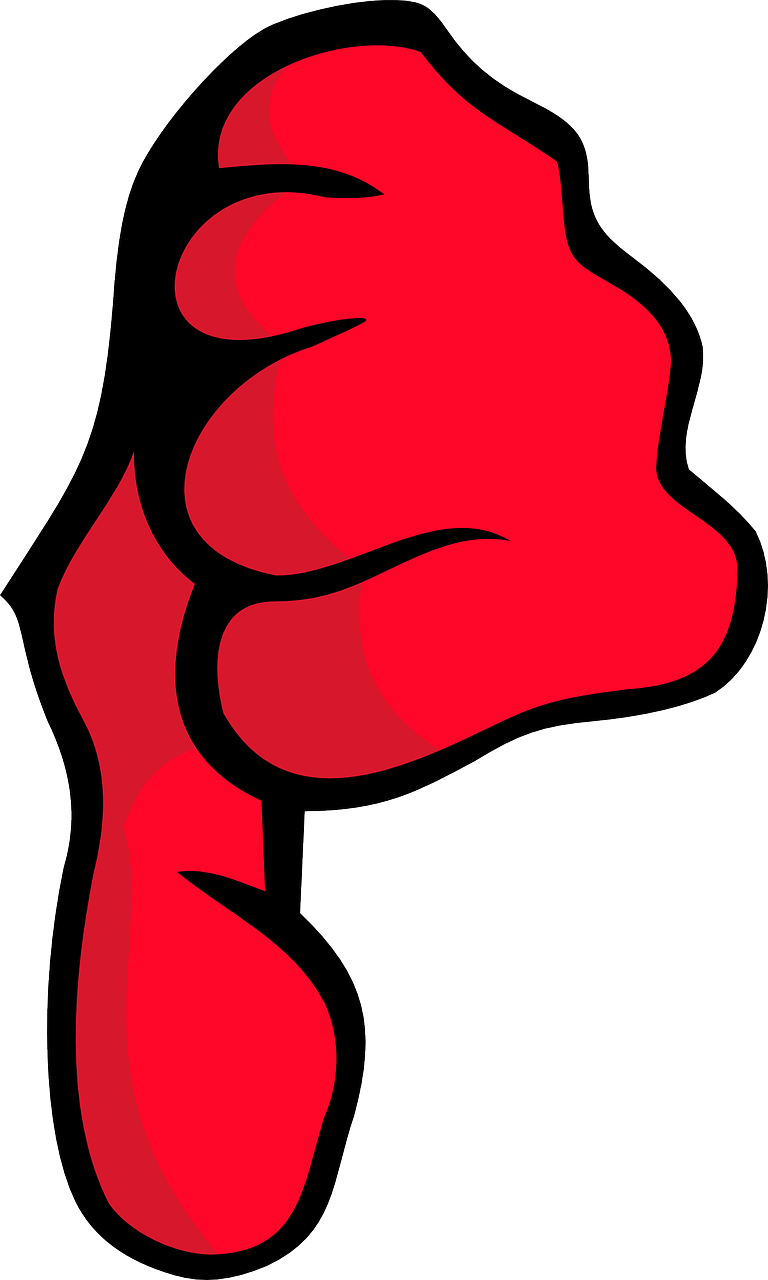 Strenge Reglementierung durch das Aktiengesetz.
Hohes Mindestgrundkapital.
Komplexer Gründungsprozess.
Doppelte Buchhaltung, Bilanzierungs- und Publizitätspflicht.
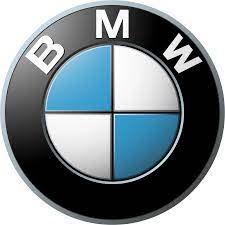 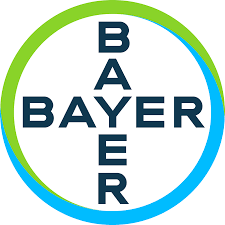 Aktiengesellschaft bespiele
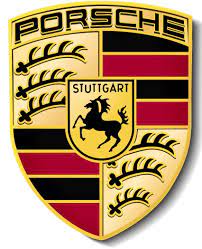 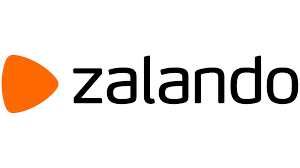 Die 30 bekanntesten börsennotierten Aktiengesellschaften sind im Deutschen Aktien-Index DAX zu finden.
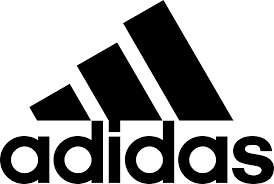 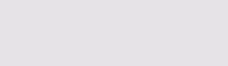 Das Wörterbuch
die Gründung – założenie
mindestens – przynajmniej
nötig – potrzebny, niezbędny
die Eintragung – rejestracja, wpis
die Abteilung – dział
der Gesellschaftsvertrag – umowa spółki
aushandeln – negocjować
beurkunden – udokumentować
der Aktionär – Akcjonariusz
beschränkt – ograniczony
der Anteilseigner - udziałowiec
der Anteil – udział
der Vorstand – zarząd
vertreten – reprezentować
außen – poza, na zewnątrz
der Aufsichtsrat – rada nadzorcza
fungieren – pełnić funkcję
das Überwachungsorgan – organ nadzorczy
die Hauptversammlung – walne zgromadzenie
die Versammlung – zgromadzenie
ausüben – wykonywać
der Geschäftspartner – partner biznesowy
die Haftungsbeschränkung – ograniczenie odpowiedzialności
das Gesellschaftsvermögen – majątek spółki
die Gewaltenteilung – podział władzy
die Übertragung – transfer, przeniesienie
die Reglementierung - regulacje
börsennotiert – notowany na giełdzie
Die quellen
https://www.sumup.com/de-de/rechnungen/lexikon/aktiengesellschaft-ag/
https://www.lexoffice.de/lexikon/aktiengesellschaft/
https://qonto.com/de/blog/rechtsformen/ag/vor-und-nachteile
Vielen Dank für Ihre Aufmerksamkeit